Stratospheric Sulfur and its Role in Climate (SSiRC)
SSiRC first meeting 31 Oct to 02 November 2012
at the 
International Space Science Institute 
Bern, Switzerland
SSiRC Team Members (partial list)Larry Thomason USA, space measurements, SAGE III ISSJohn Barnes USA, lidar aerosol measurements	Terry Deshler USA, OPC aerosol  measurements	Markus Hermann Germany, CARIBIC, UT/LS in situ measurements	Stefanie Kremser New Zealand, sulfur source gasesGraham Mann UK, global aerosol modelling, climate	Fred Prata Norway, tropospheric volcanic effects	Markus Rex Germany, StratoClim, Lagrangian modelling	Alan Robock USA, climate modelling	Claudia Timmreck Germany, ISA-MIP, global aerosol modelling, climateJean-Paul Vernier USA, UT/LS aerosol	Marc von Hobe Germany, UT/LS in situ measurements
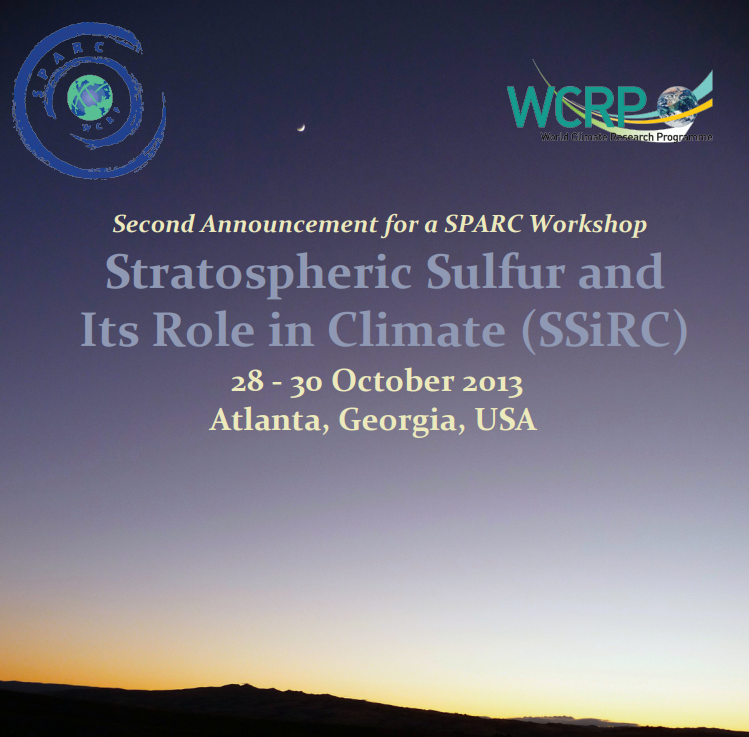 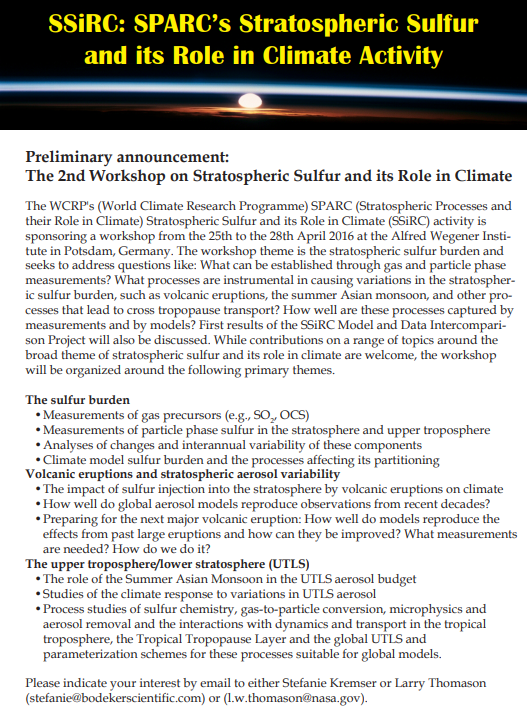 2nd Workshop
Potsdam, Germany

April, 2016
Review Paper: Stefanie Kremser, Larry W. Thomason, Marc von Hobe, Markus Hermann, Terry Deshler, Claudia Timmreck, Matthew Toohey, Andrea Stenke, Joshua P. Schwarz, Ralf Weigel,Stephan Fueglistaler, Fred J. Prata, Jean-Paul Vernier, Hans Schlager, John E. Barnes,Juan-Carlos Antuña-Marrero, Duncan Fairlie, Mathias Palm, Emmanuel Mahieu,Justus Notholt, Markus Rex, Christine Bingen, Filip Vanhellemont, Adam Bourassa,John M. C. Plane, Daniel Klocke, Simon A. Carn, Lieven Clarisse, Thomas Trickl,Ryan Neely, Alexander D. James, Landon Rieger, James C. Wilson, and Brian Meland, Stratospheric aerosol-observations processes, and impact on climate (2016), Rev. Geophysics, 54,10.1002/2015RG000511.Stratospheric	 Aerosol	Workshop6–8	 September, 2017Laboratory for Atmospheric and Space PhysicsBoulder, Colorado
2018 Chapman Conference, Tenerife, Canary Islands
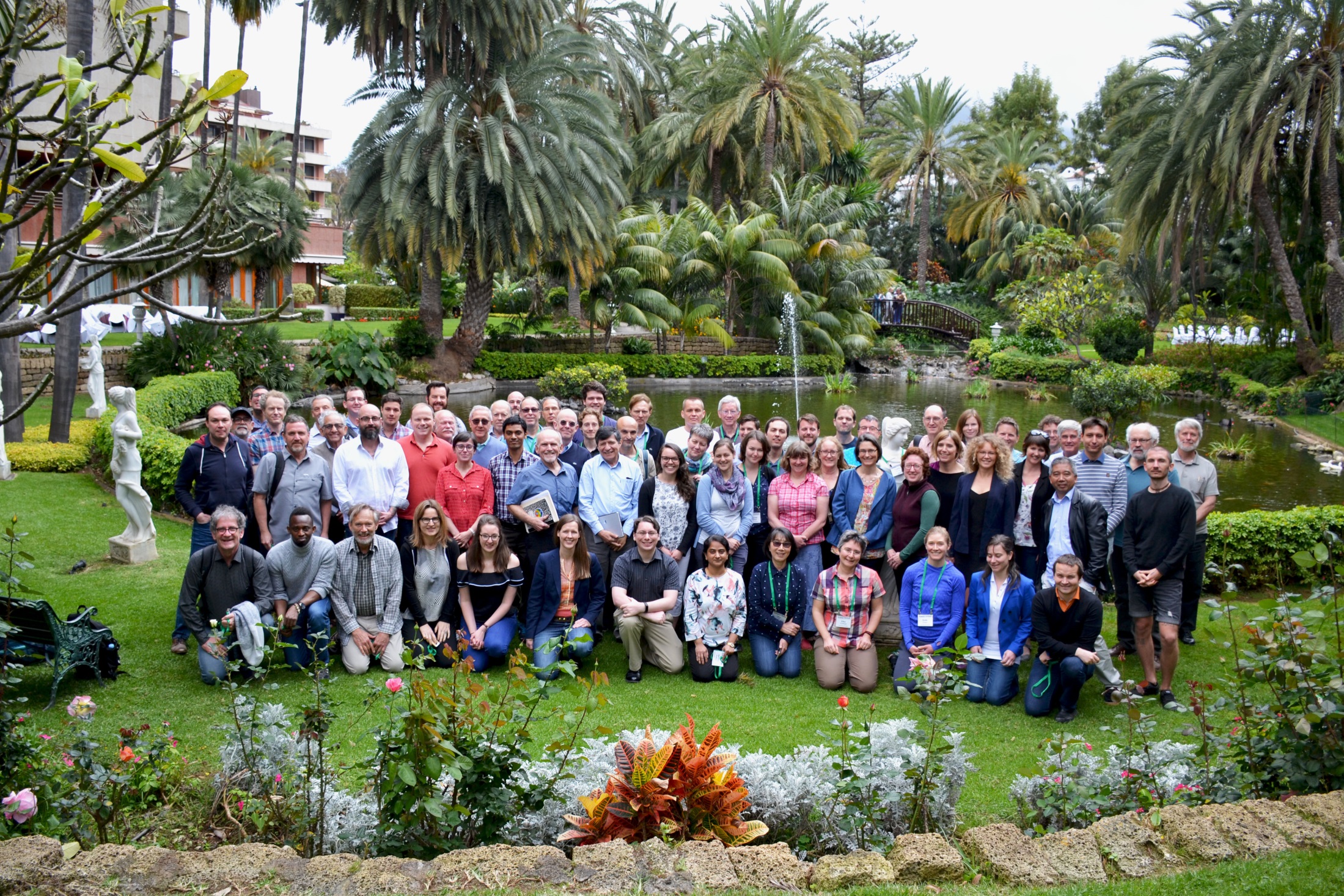 Ongoing SSiRC ActivitiesTeam Meeting, Bern, May, 2018Volcanic Response Plan (VolRes)Model Intercomparison Project on the Climatic Response to Volcanic Forcing (VolMIP)